DXJAKD2 Academic skills course
Eva Lukáčová
Lesson 6
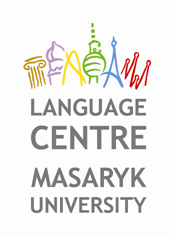 Discussion section
needs to be more than a summary
should go beyond the results
is concerned with implications and applications in the field and the world in general
The structure of discussion sections
MOVE 1: Background information

MOVE 2: Summarizing and reporting key results

MOVE 3: Commenting on the key results

MOVE 4: Stating the limitations of the study

MOVE 5: Making recommendations
MOVE 1: Background information
revisiting previous research
revisiting the gap/weakness/etc.
revisiting the methodology used in this study

MOVE 2: Summarizing and reporting key results
MOVE 3: Commenting on the key results
provide a general explanation or interpretation of what your results might mean
state how your study relates to and is different from existing research
compare the work/approach of other researchers with yours in order to validate your work or point to weaknesses in theirs
use of hedging
MOVE 3: Commenting on the key results
The results seem to _________________ that some criteria ….
suggest
show
imply
indicate
MOVE 3: Commenting on the key results
It is _____________ that some criteria may be disregarded.
evident
clear
obvious
apparent
MOVE 3: Commenting on the key results
It could be ____________ that some criteria…
inferred
concluded
deduced
MOVE 3: Commenting on the key results
Our current findings ______________ McGowan’s prior work.
expand
extend
confirm
validate
corroborate
disprove
refute
MOVE 3: Commenting on the key results
___________ McGowan, we did not identify this as the main factor.
Unlike
In contrast to
Contrary to
MOVE 3: Commenting on the key results
This method provides results that are ______________ existing …
comparable to
similar to
equivalent to
analogous to
dissimilar to
different from
MOVE 3: Commenting on the key results
Our results provide ______________ evidence that…
compelling
strong
powerful
ample
convincing
conclusive
solid
unequivocal
irrefutable
MOVE 4: Stating the limitations of the study
outline the limitations and provide suggestions for future work
Our results are encouraging and should be validated in a larger cohort of women.

MOVE 5: Making recommendations
indicate possible applications or applicability of your study
This approach has potential in areas such as …
This could eventually lead to the identification of …
Source:
“Discussion Sections” presentation by Robert Helán and Radka Bednářová for the VLAW051 Academic Writing course